Understanding how NHS staff respond to and use Care Opinion feedback: qualitative study in Scotland
Louise Locock and Zoe Skea
NOTE:
Please use the following link/guidelines for HTA outputs:
https://www.nihr.ac.uk/funding-and-support/funding-for-research-studies/manage-my-study/study-outputs-and-branding.htm
Also where appropriate please add trial logo.
Scottish context
Scottish government and NHS Scotland strongly supportive
Full subscription paid centrally, national contract renewed 2017-18. 
Take-up from all but one of 14 regional boards 

“The use of Care Opinion is the most important single thing we’ve done around person-centred care in the last three years”. 
Jason Leitch, national clinical director, healthcare quality & strategy, Scottish Government
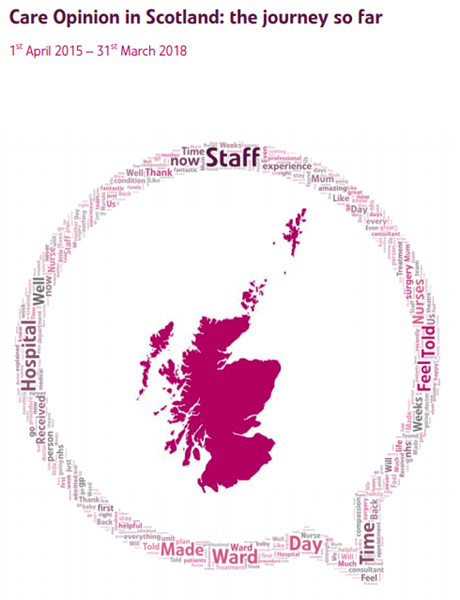 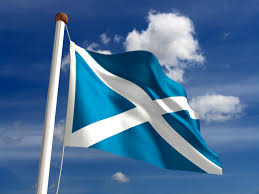 Pilot study NHS Grampian
How do staff respond to Care Opinion posts? 
What are their experiences of/attitudes towards Care Opinion?
How do they improve services on the basis of either negative or positive feedback?

Analysis of six months’ Care Opinion posts on Aberdeen Royal Infirmary
Interviews with 10 members of staff actively involved in responding to posts
Collaborative thematic analysis with Director of Care Opinion Scotland and PPI partner
Analysis of posts
77 posts were published
All received a response, mean response time 3.9 days
96 responses in total, from 20 staff members
Mostly did well on Baines’ ‘Listen, Learn and Respond Framework’ criteria – with a few striking exceptions
Only 2 ‘changes made’ reported
(From interviews, changes made = ‘significant’ or ‘something big’ – “I don’t think any of my stories will have that ‘I’ve made a change, look at me, great’….I haven’t made a huge change…but it’s still been valuable.”)

Baines R, Donovan J, Regan de Bere S, Archer J, Jones R. Responding effectively to adult mental health patient feedback in an online environment: A coproduced framework. Health Expect. 2018;21(5):887–898. doi:10.1111/hex.12682
Interview findings
Mostly positive about the platform and the importance of feedback – but may be a socially desirable response?
Common theme of lack of training – plunged in, anxious about what to say - and how to say it
‘I struggled a little bit thinking whatever I write is going out to the world….I had one glitch in the beginning where I had put like an exclamation mark at the end of my sentence and the chap came back critical of that.’
Uncertainty about when to take a conversation offline
Face-to-face conversation or phone resolution sometimes preferred – but whose interests best served?
Questions of unequal anonymity and power
Anonymity paradox
“Patients clearly demonstrate a perception that anonymity is a prerequisite for effective use of these feedback processes, whereas professionals demonstrate a perception that patient anonymity is a barrier to effective use. The risks of anonymity are constructed very differently by patients and professionals. Patient concerns around anonymity were not motivated by a general concern about a loss of privacy, but more that a positive identification might compromise future care. For professionals, concerns were voiced more around risks of reputational damage for specific practitioners or practices (in that anyone could say anything)….While anonymity makes service users feel less vulnerable, it can have the opposite effect on managers and clinical staff.”
Speed E, Davison C, Gunnell C. The anonymity paradox in patient engagement: reputation, risk and web-based public feedback. Medical Humanities 2016;42:135-140.
Breaking anonymity
Asking for more identifying info can be for positive reasons
To ensure thanks go to the specific team/person
To expedite care: “I managed to contact someone in the service to speak to them about this lady and they managed to get an appointment, and then she was incredibly grateful that somebody had listened to her and had managed to resolve something.” 

But defensive deflection: “Without your details we cannot comment on your particular case….We are sorry [not sorry], but cannot comment on why your fracture was not identified….If you would like to take this further please feel free to contact me direct of the Feedback Service [= complaints].
Diversions and deflections
“When there’s been criticism or if you wanted more around the story you would say, ‘Can you contact me?  This is my contact information.  You can email me, you can phone me.’ But often people don’t want to do that, that’s been my experience.  Even when they’ve been critical and you give them that and you can say, ‘This is really important.  If that’s how you felt then we need to look at that.  Can you contact me?’ and they don’t, so… I think it’s because it’s such an accessible media for them to do it, they can just do it and they’ve moved on, whereas I’m here going, “Actually, tell me more about that, I want to know when that happened,” or I’d like to engage with them about that.  But they don’t, and that’s their choice and that’s fine.”
Anonymity challenging veracity
“There used to be this funny thing where people used to think if a complaint was anonymous it wasn’t a real complaint. No! It’s just they don’t want you to know who they are, but they still want you to know what didn’t work.”

“Often, you would get a response, ‘Well, just send it to the feedback team’ or, ‘Tell them to go through feedback’ or, ‘We can’t do anything with this because it’s anonymous’, ‘I refuse to answer this because it’s anonymous and how do I know whether what the person said is right or wrong or whatever?’”

See Adams, M., Maben, J., & Robert, G. (2018). ‘It’s sometimes hard to tell what patients are playing at’: How healthcare professionals make sense of why patients and families complain about care. Health, 22(6), 603–623.
Anonymity for staff-as-patient?
“When I first started using it, I posted a story….The best way to found out how it works is to post a story of your own. So, I did that, and the person who responded said, “Please get in touch.” And I thought, “No, I don’t want you to know it was me that posted that story”. I’d like to see that they had done something…I doubt anything was, because I didn’t take that next step.”

“I’m a senior person in this organisation and things didn’t always go the way I wanted them to. Did I put my story on Care Opinion? No, I didn’t, because -- I don’t know why really.  All those feelings of it’s difficult to do, it takes you a long time to get your head in the right place…. If it’s a struggle for me, it just goes to show what a struggle it is for most people.”
Who is anonymous? “Our regular person”.
Repeatedly referred to across interviews 
“We have an individual that uses a service regularly….I’m aware who this person is. We were aware of this person before Care Opinion because we had to use the other service that was Feedback. They found this avenue also, and it’s part of how they are. What we did with the Feedback service was develop a standard response….It’s more difficult with Care Opinion, because I know it’s anonymous, but it’s the same username so you know it’s the same individual, and they know you know who they are, so they’re speaking to you…. That has been slightly more difficult. You can’t have a standard response.”
Gradually moving towards a consistent or ‘bland’ message, taking offline.
Poppets and parcels, equity and power
Care Opinion may disrupt the normal power balance – staff unused to anonymity may feel vulnerable and uncertain
Posters may feel protected and empowered
But the equalising relationship may also be subverted
Contrast ‘our regular person’ with:

“This girl had been waiting for a procedure and she was getting married quite soon….I managed to get things sorted out there and then....I was also conscious that I didn’t want her to leap the waiting list, either…It is those that shouts the loudest, isn’t it?”
Maben, J. , Adams, M. , Peccei, R. , Murrells, T. and Robert, G. (2012), ‘Poppets and parcels’: the links between staff experience of work and acutely ill older peoples’ experience of hospital care. International Journal of Older People Nursing, 7: 83-94.
Empathy with anonymity
‘We’d had a story for a GP practice, where a lady had gone in to get a smear test, I think it was, and she’d also said that she was interested in stopping smoking, and the practice nurse had basically said, “That’s nothing to do with me” and I think had been quite abrupt and rude throughout that appointment, so the lady had gone onto Care Opinion to say that, and we’d then gone back to the practice and said what had happened. And they said, as they usually do, “We need to know who that was.  We can’t do anything unless you tell us which patient it is”.  We said that that’s not really how it works, we’d like to think you’d make a change for all your patients, not one individual.’

Emotional labour of responding
Next steps
Scotland-wide PhD study commencing 2019 with funding from THIS Institute, including:
a national survey of patient experience leads in Scotland;
interviews with national policy makers; 
embedded ethnographic observation with Care Opinion Scotland, including tracking individual stories and interviewing patients and staff involved;
case studies with a range of NHS Boards, sampling for various levels of engagement with Care Opinion.
Thanks to our colleagues
Gina Alexander, Director, Care Opinion Scotland
Caroline Hiscox, Acting Director of Nursing, NHS Grampian
Lynn Laidlaw, Patient Partner
Jenna Shepherd, Medical Student, University of Aberdeen

All the staff who agreed to be interviewed

NHS Grampian Endowment Fund for funding
Questions
louise.locock@abdn.ac.uk